Государственное бюджетное дошкольное образовательное учреждение детский сад № 71 общеразвивающего вида с приоритетным осуществлением деятельности по физическому развитию детей Калининского района                                                                   Санкт-Петербурга
Презентация познавательно-творческого проекта 
«ЗИМУШКА-ЗИМА»
средняя группа
(краткосрочный проект)


Воспитатель ГБДОУ №71
Калининского района
Санкт-Петербурга
Каверзнева Наталья Вячеславовна



Санкт-Петербург 2014 год
Задачи
Расширить представления детей о характерных особенностях зимней поры (состояние погоды, характерные осадки, особенности жизни диких животных, птиц в зимний период, зимние развлечения)
Развивать умения отражать в своих работах признаки зимы, используя разные материалы.
Способствовать развитию общих речевых навыков, интонациональной выразительности, мелкой моторики пальцев, расширение словаря.
Воспитывать любовь и бережное отношение к природе.
Наша прогулка
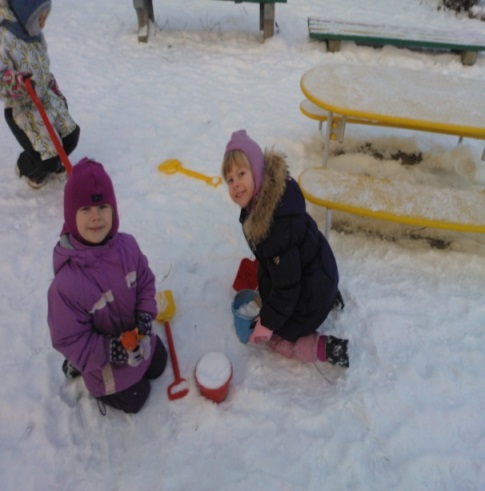 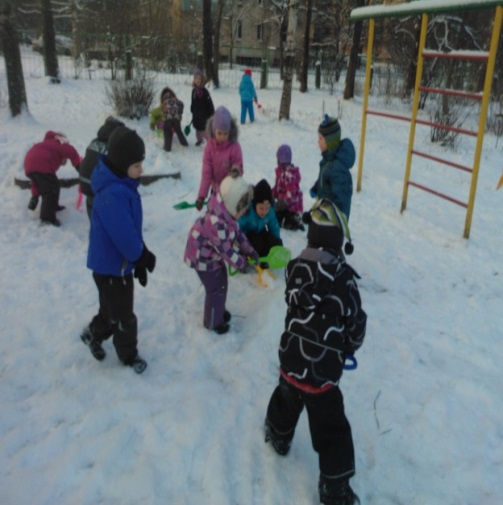 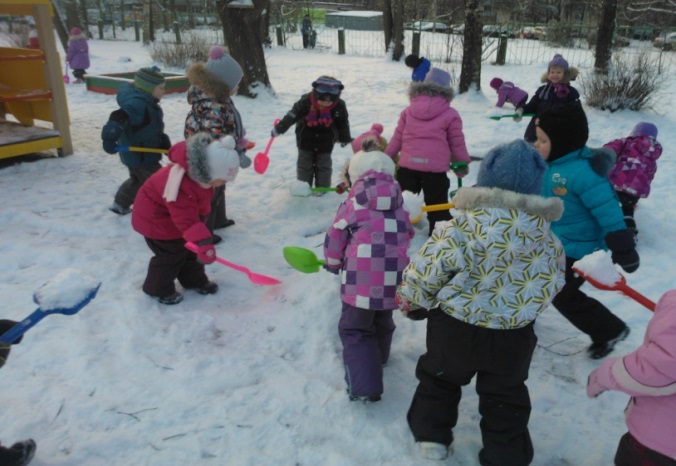 МЫ ВОЛШЕБНИКИ
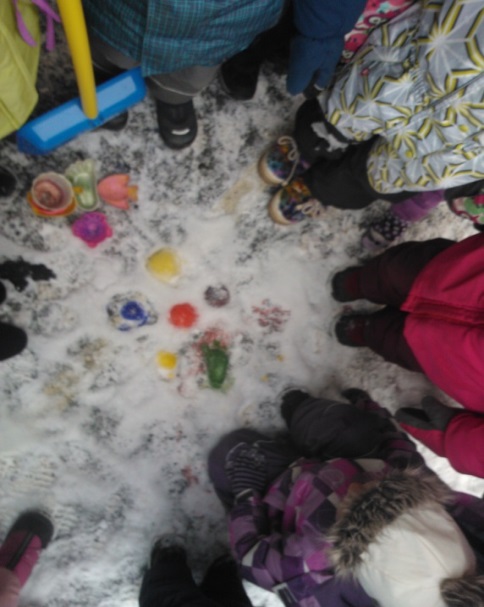 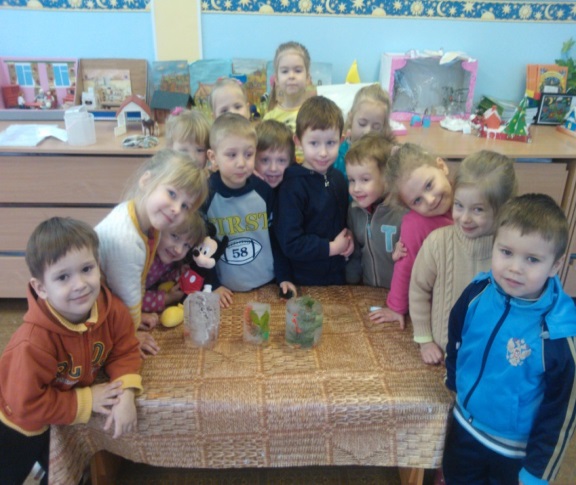 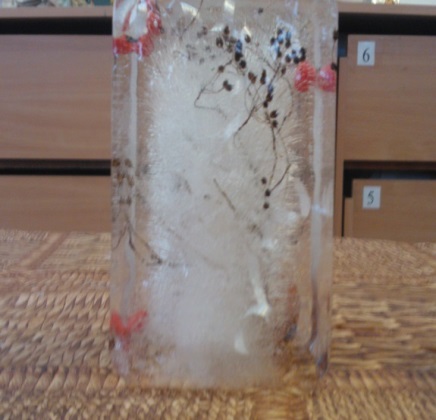 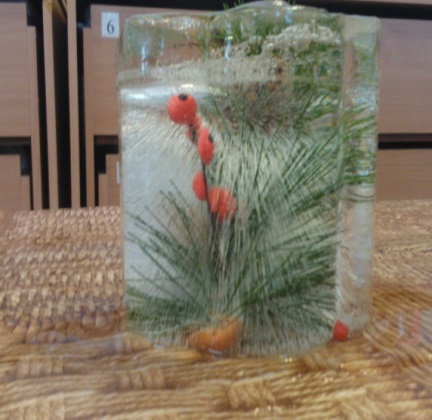 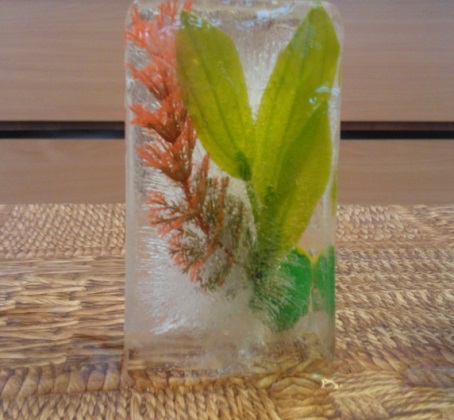 Наши работы
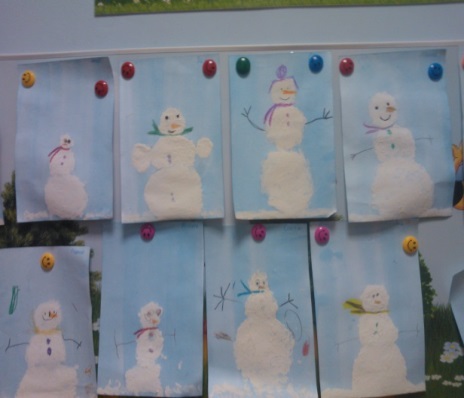 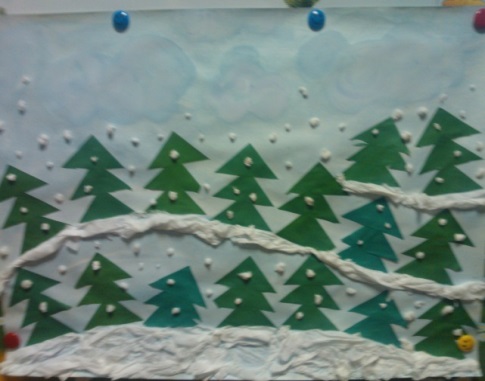 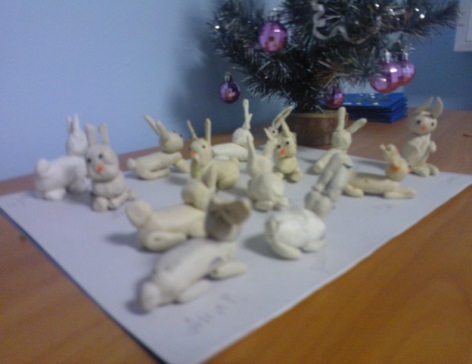 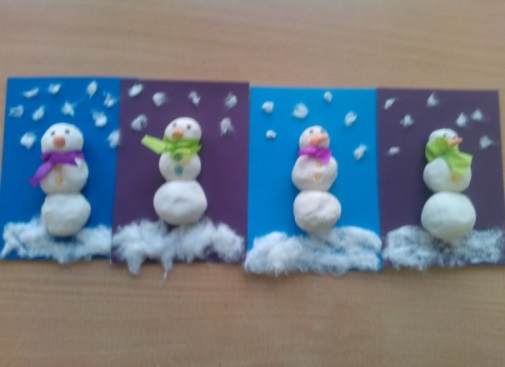 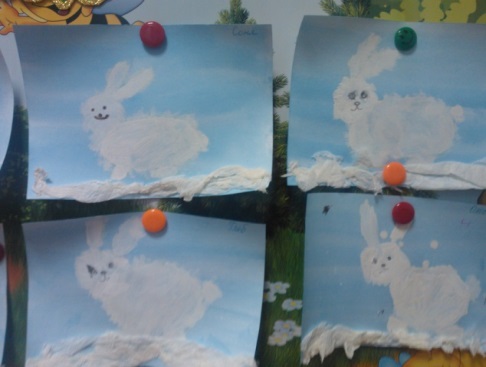 Мы рисуем дома«Зимовье зверей»
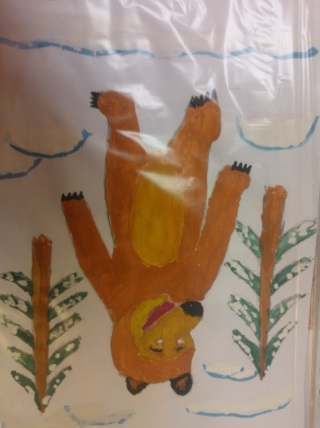 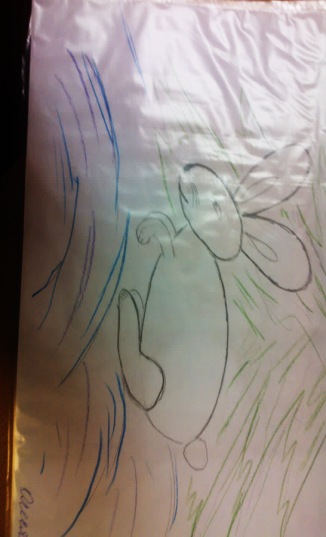 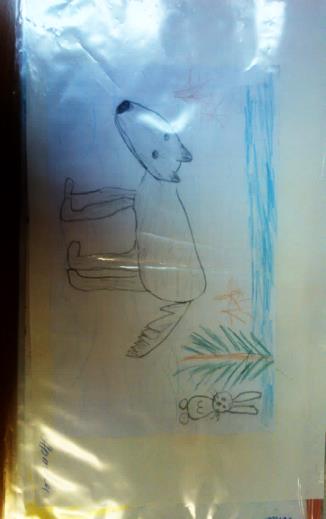 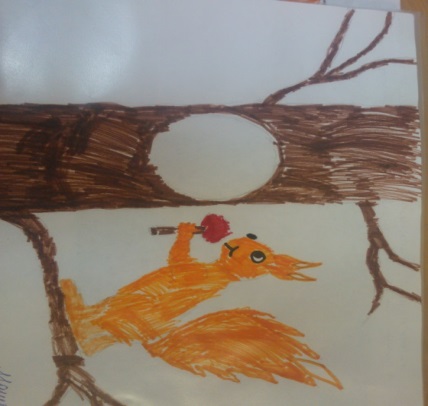 Наше словотворчество
Вот зайчик скачет по дорожке. Он веселый. Шубка у него белая зимой. Он скачет по белому снегу, следы у него маленькие, а уши длинные. Он живет в лесу. Он питается морковкой и корой деревьев.

                                 Кира Акуловская
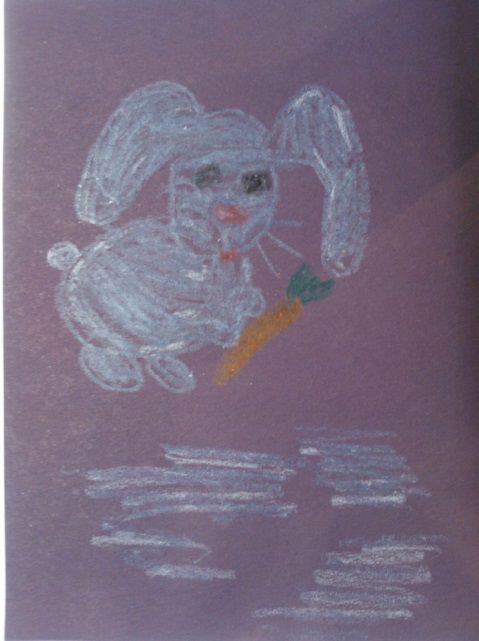 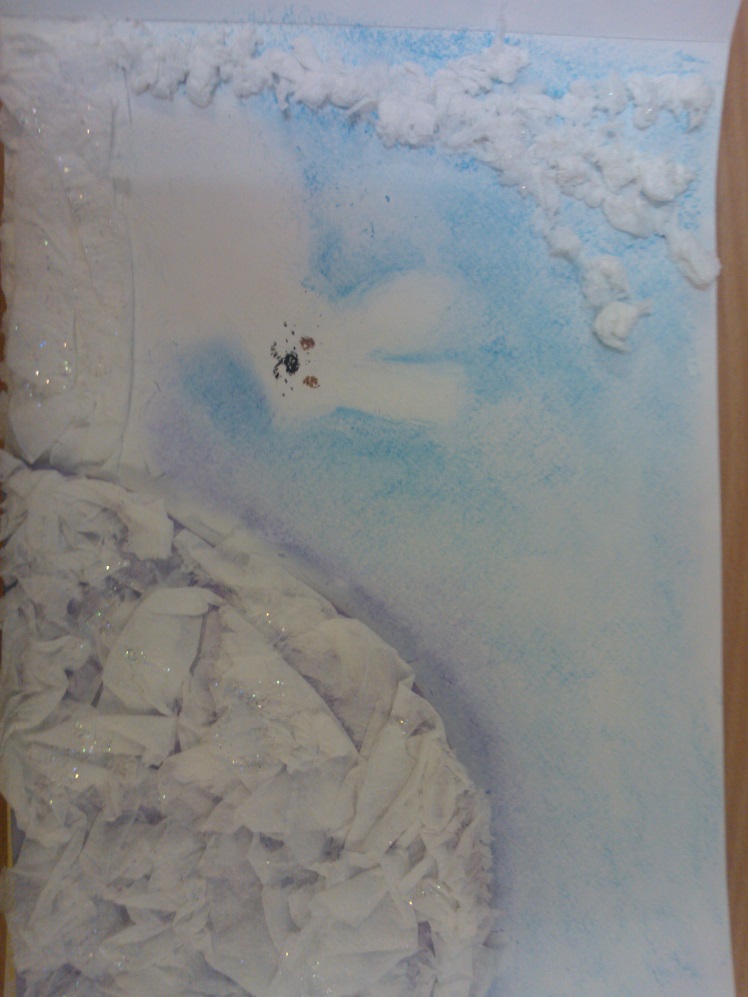 Книжка-самоделка «Вот она какая, зимушка-зима»
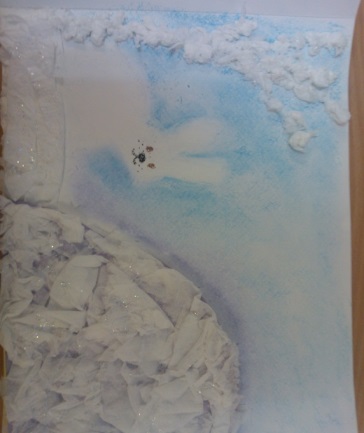 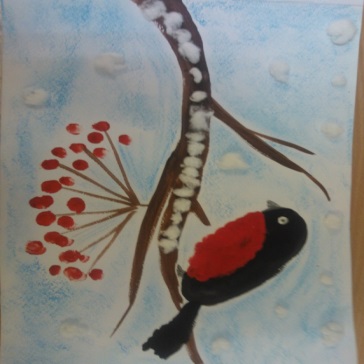 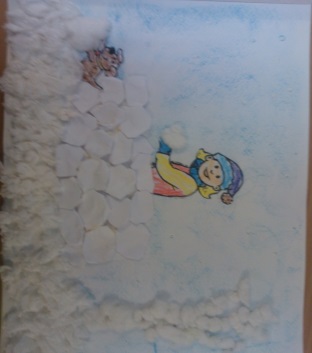 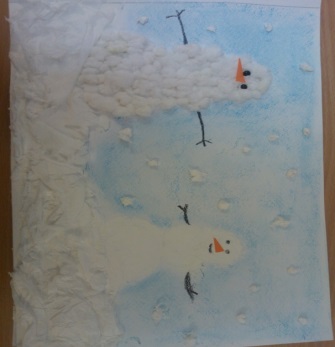 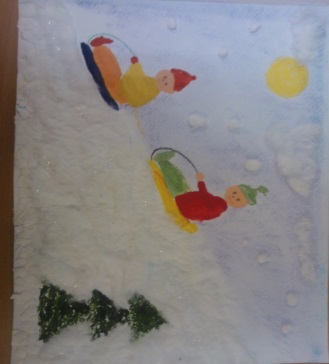 НАША ВЫСТАВКА«ЗИМНЯЯ ФАНТАЗИЯ»
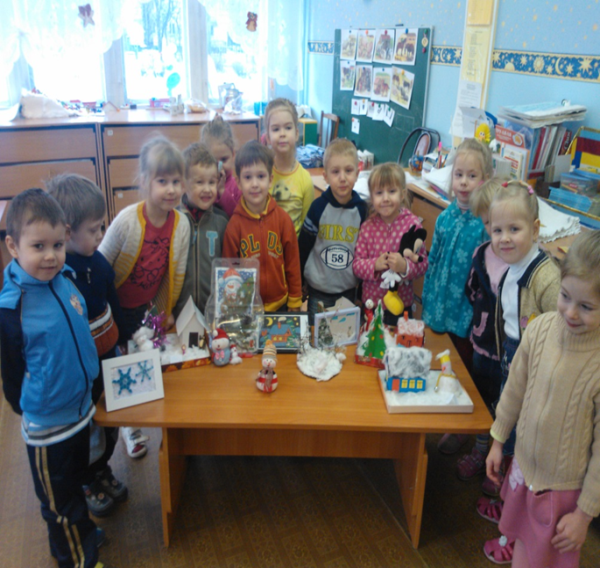 Итоговое мероприятиемузыкальный досуг«Зимушка-зима»
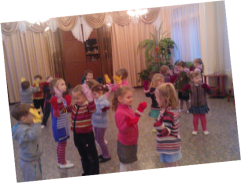